Schladming
Stadt in der Obersteiermark
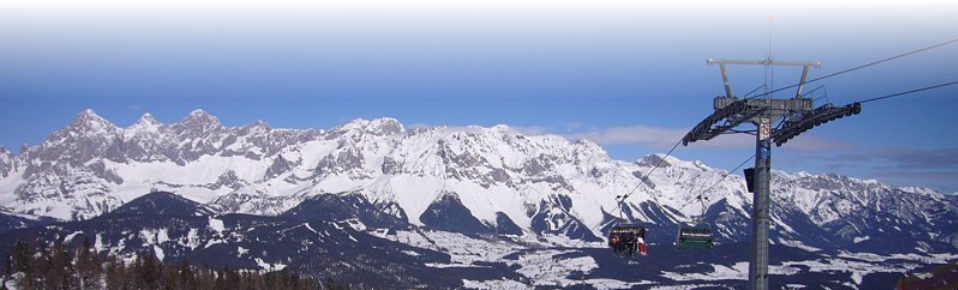 Informationen
Lage: Obersteiermark, Bezirk Liezen
Einwohner: ca. 4500 
Seehöhe: 745 m ü.d.M.
Wichtigster Wirtschaftszweig: Tourismus
Tourismusregion Schladming
Winter
Schifahren
Snowparks und Freeride
Langlauf
Schneeschuhwandern
….
Sommer	
Wandern
Bergsteigen
Klettern
Rad- und Mountainbike
Golf 
…
Dachstein  /  Ramsau
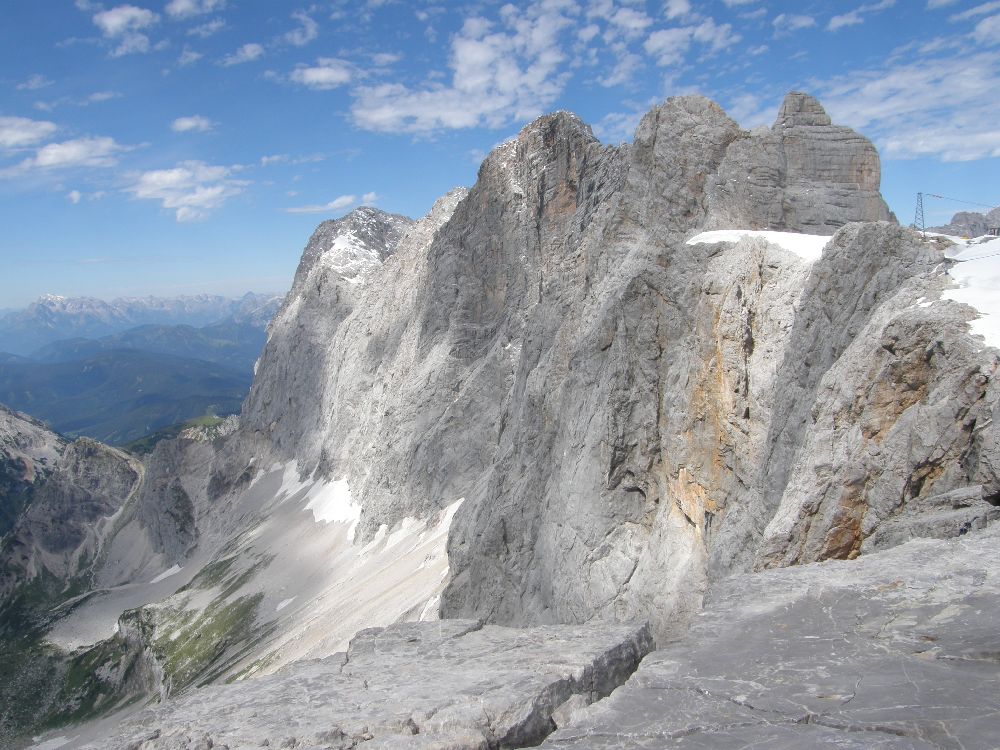 Der Dachstein (2995 m) gehört zu den Nördlichen Kalkalpen.
Der mächtige Kalkstock hat Anteil an den Bundesländern Salzburg, Steiermark und Oberösterreich.
Planai
47 Seilbahnen
124 Pistenkilometer
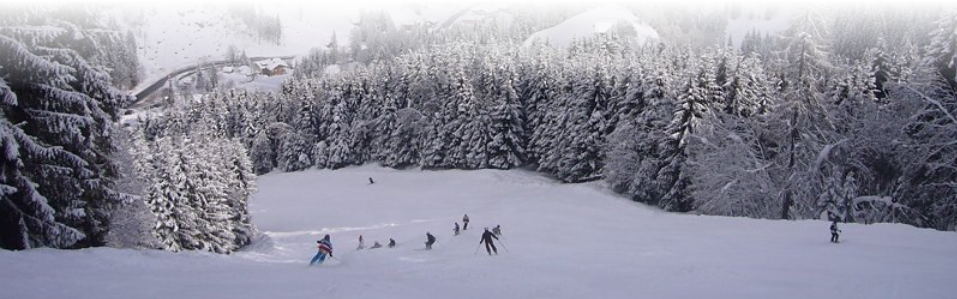